The Integrated Space WeatherAnalysis System
Yaireska (Yari) Collado-Vega
Aknowledgement: Marlo Maddox

Space Weather Training 2020

http://iswa.ccmc.gsfc.nasa.gov
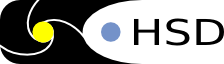 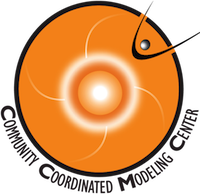 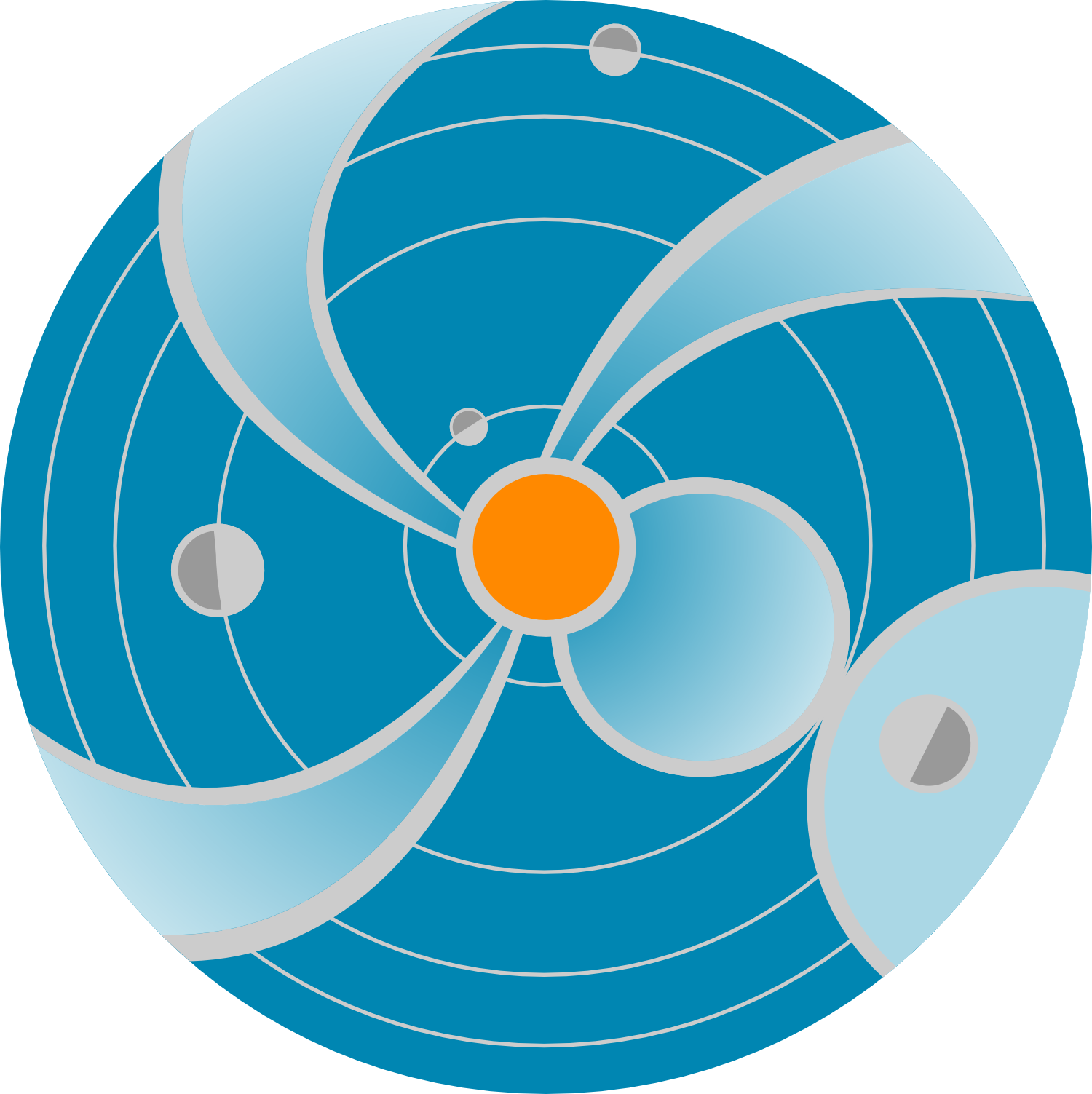 How Do You Quickly Determine Past, Present, & Expected Space Weather Impacts?
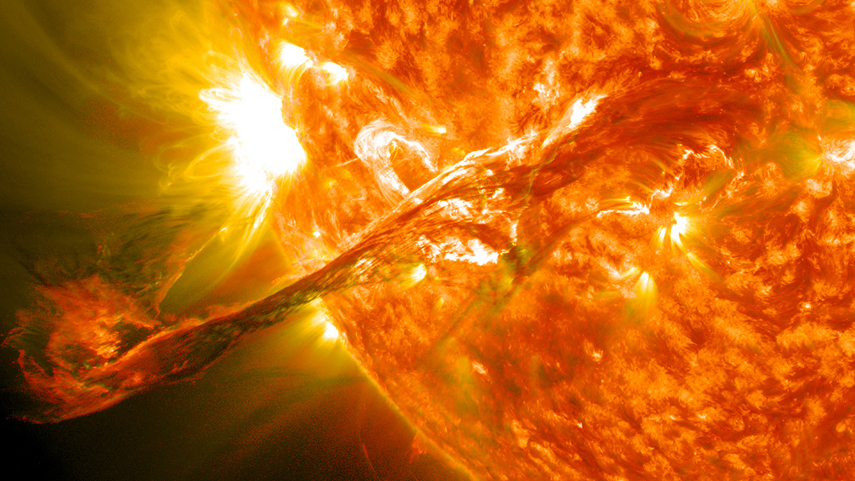 CCMC Tools, Systems, & Databases 
for Research, Analysis, Metrics & Validation, Forecasting
Event-Triggered
Real-time Simulations
Input 
Parameters
Generation Tools
Continuous
Real-time
Simulations
Ensemble
Simulations
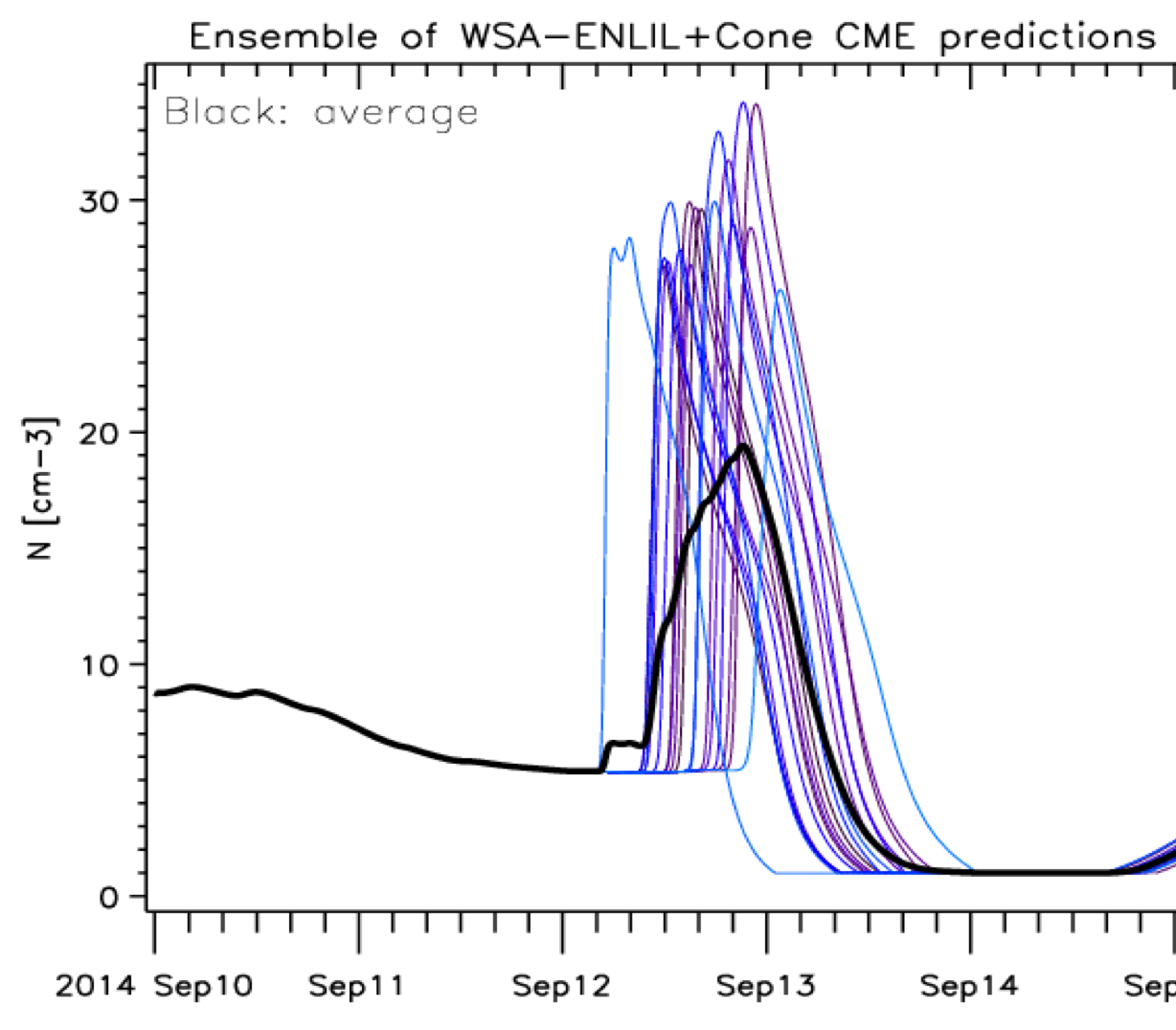 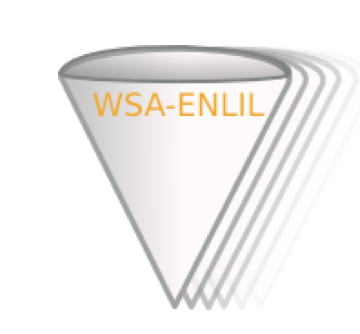 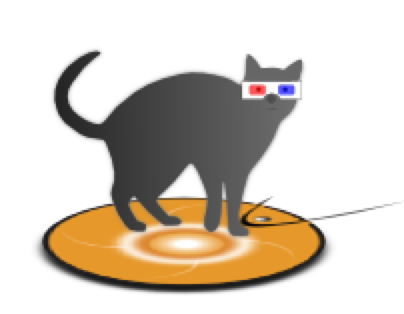 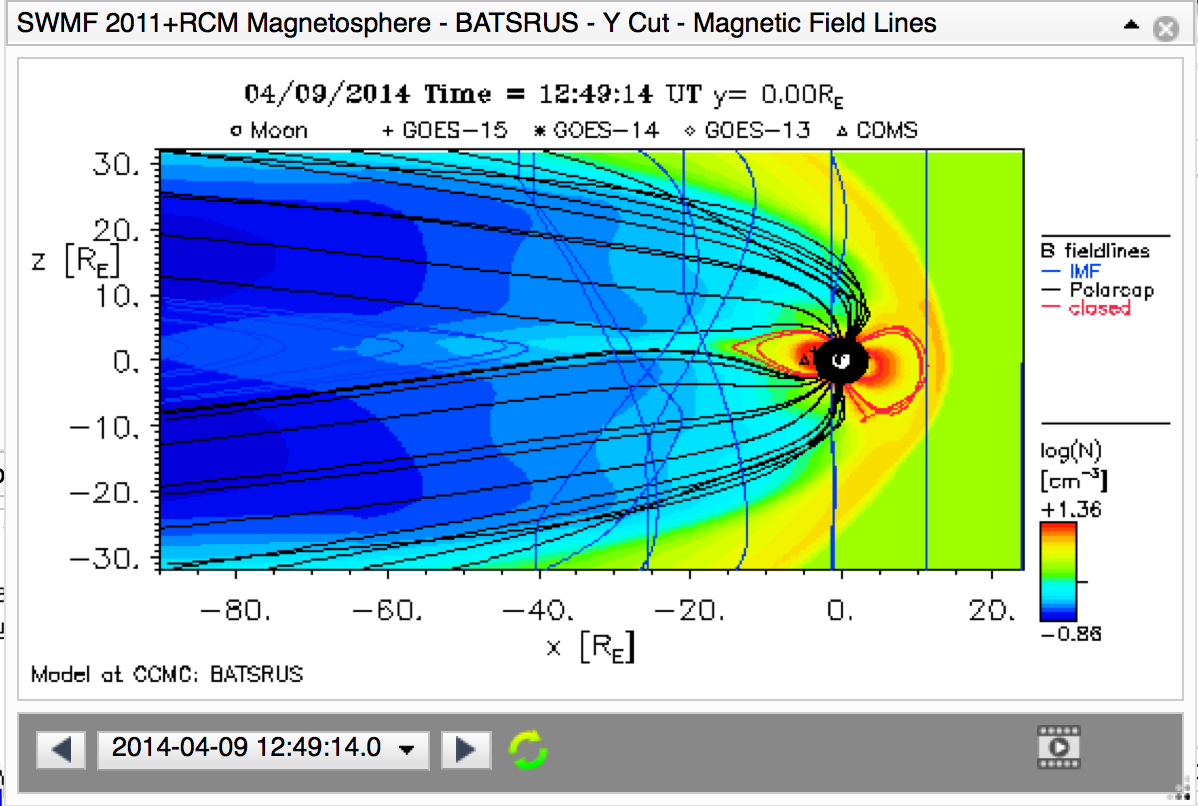 StereoCAT
1-Click
Databases:
Run Results, 
Events, Impacts
interpretations
Forecasting Methods ScoreBoards
iNtegrated Space 
Weather Analysis
System
M&V Suite 
to Trace Model  
Improvements
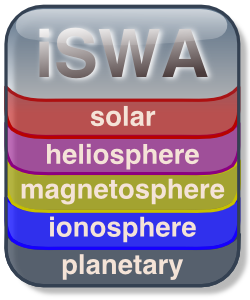 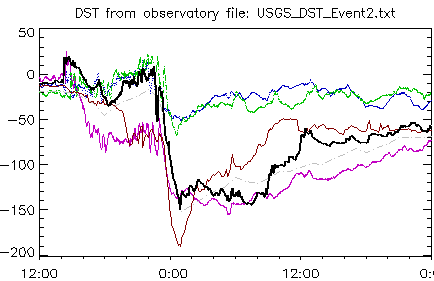 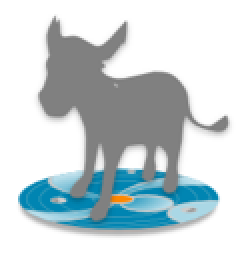 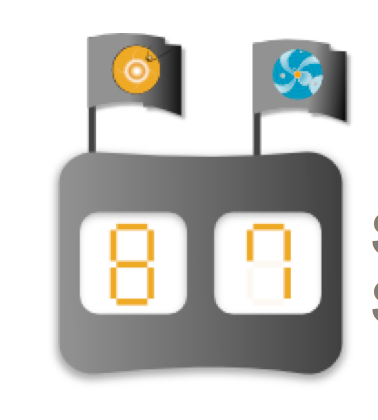 DONKI
[Speaker Notes: Examples of Tools, Systems & Databases for Research Analysis, M&V, Forecasting
(AVAILABLE ONLINE, ACCESSIBLE WORLD-WIDE)

CONTINOUS REAL-TIME SIMULATIONS
Models continuously running in real-time (with real-time drivers).  
Data flow monitoring and controlling systems

EVENT-TRIGGERED REAL-TIME SIMULATIONS
1-Click system to submit event-triggered forecasting simulations (e.g., Enlil Cone Model).
Enables any interested person to generate forecasts.

INPUT PARAMETERS GENERATION TOOLS
Stereo Coronal Mass Ejection Analysis Tool (StereoCAT) is a component of the CCMC’s on-line Input Parameters Generation Suite that enables RoR users and space weather forecasters to quickly calculate the kinematic properties of Coronal Mass Ejections (CMEs). With a few mouse clicks, StereoCAT uses triangulation of SOHO and STEREO coronagraph images to determine CME speed, direction, and opening angle. The derived CME parameters can be utilized as input for a broad range of CME propagation models (including real-time Enlil-Cone model of CME propagation).

ENSEMBLE SIMULATIONS
to address uncertainties in input parameters

M&V SUITE TO TRACE MODEL IMPROVMENETS
In support of community-wide Modeling Challenges and operational model selection by operational agencies the CCMC is developing on-line interactive model validation systems, maintaining databases, and organizing model validation sessions at community workshops. 

FORECASTING METHODS SCOREBOARDS
A central location for the community to: 
 submit their forecast in real-time 
 quickly view all forecasts at once 
 compare forecasting methods when the event has arrived
 generate experimental community-wide ensemble forecasts

DONKI:
Chronicles the daily interpretations of observations, simulation results, forecasting analysis and notifications.
Catalog of space weather phenomena.
Comprehensive search functionality for anomaly analysis.
Enables broader participation: world-wide partners, model and forecasting technique developers, students


iNTEGRATED SPACE WEATHER ANALYSIS SYSTEM (iSWA) is a state-of-the-art tool for real-time space environment monitoring, historical event analysis, informed decision making, system science, and education. iSWA collects data from a large and evolving list of diverse and distributed sources including CCMC real-time model simulations and the most recent observations. Real-time data streams are sorted, characterized, and processed into space weather analysis products (Cygnets) that have been tailored for specific missions/applications and are ready to be used by forecasters and decision makers. iSWA’s flexible dissemination system generates and provides a user-configurable display panel that can be accessed from a standard web browser. Users can configure custom display layouts by selecting products of interest from a pool of more than 400 unique space weather products. iSWA’s front-end features include historical date selection, dynamic movie modes, interactive numerical timelines, and save-and-share-layouts. iSWA data streams can also be accessed using a web service API that is opening opportunities for collaborative development.]
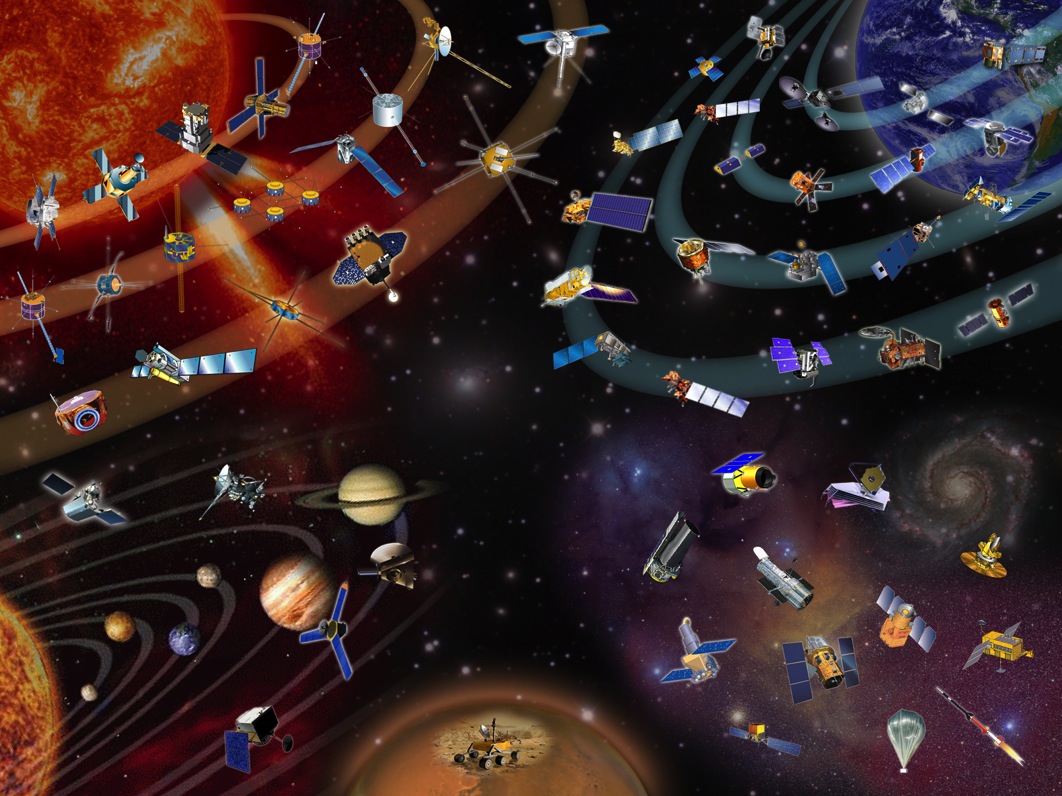 With so many NASA assets throughout the Heliosphere, the agency identified a critical need for the 
Integrated Space Weather Analysis System
Objectives: provide the latest space weather information to NASA’s robotic mission operators, as well as DoD partners.
iSWA Solution & Deliverables
Acquire, ingest, and produce NASA relevant space weather information
Utilize both observational and simulation/model data
Produce and provide real-time data streams
Categorize and archive data for historical impact analysis
Provide customizable and highly configurable displays
Disseminate through the most widely deployed and accessible interface – the web
5
[Speaker Notes: Observational data tells you what is happening now.

Model & Simulation data provides forecasts of expected/predicted space weather activity.

Customization allows users to select regions and phenomenon of interest.]
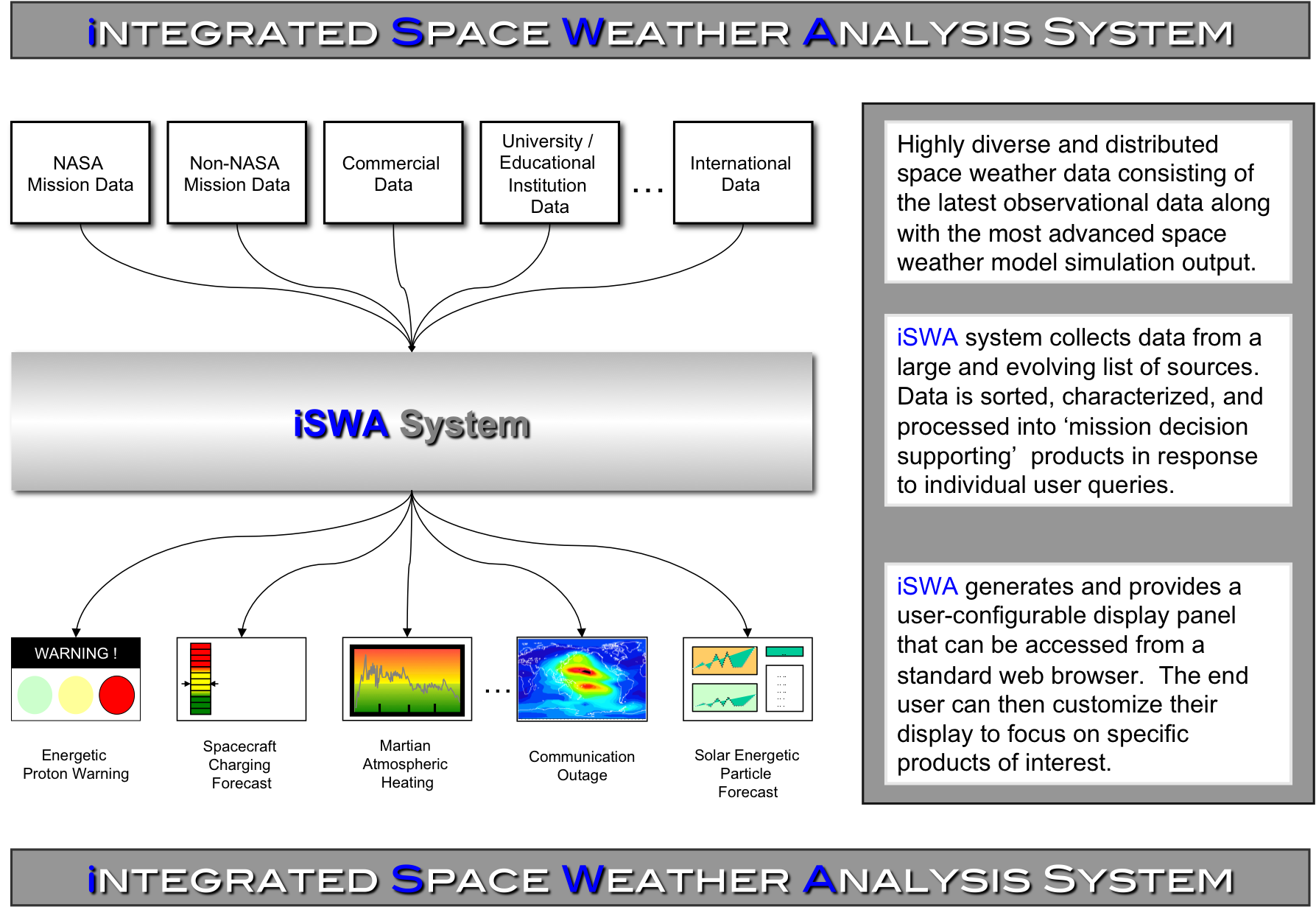 Innovative Dissemination
ISWA has ~300 products including modeling results and comprehensive sets of observational data.
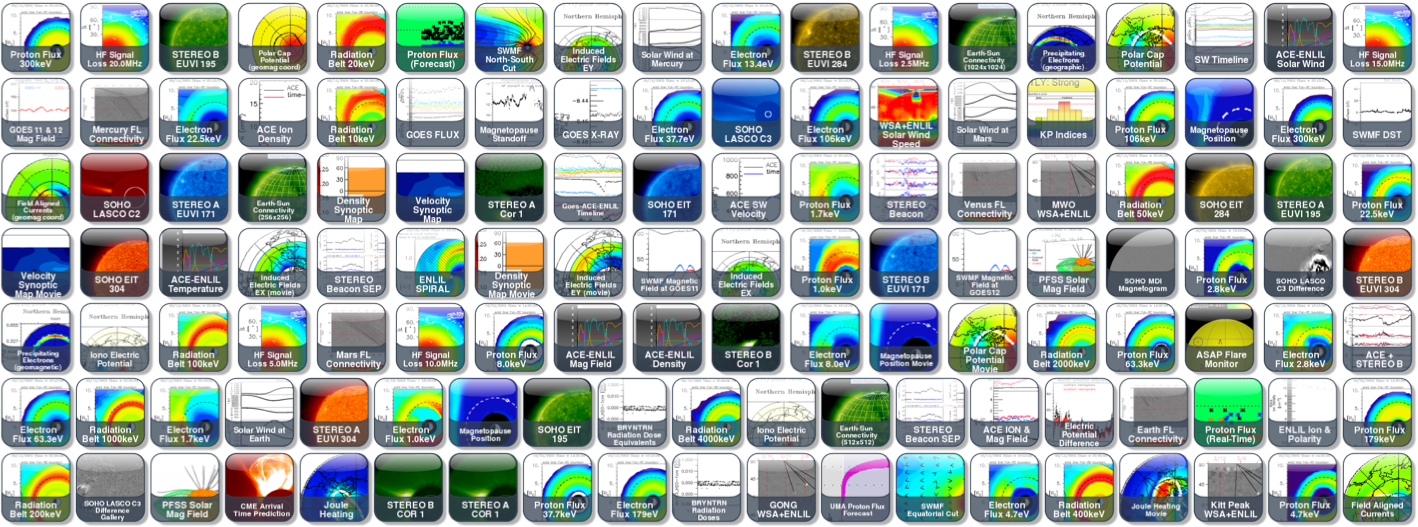 Web-based. User configurable. Available world-wide.
One-stop shop for state-of-the-art information!
http://iswa.gsfc.nasa.gov
7
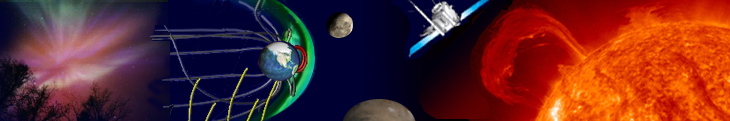 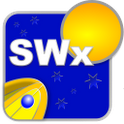 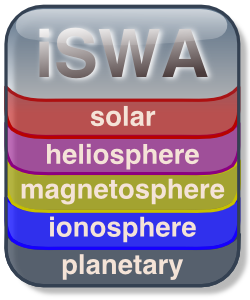 Unprecedented  Access to Space Weather Information
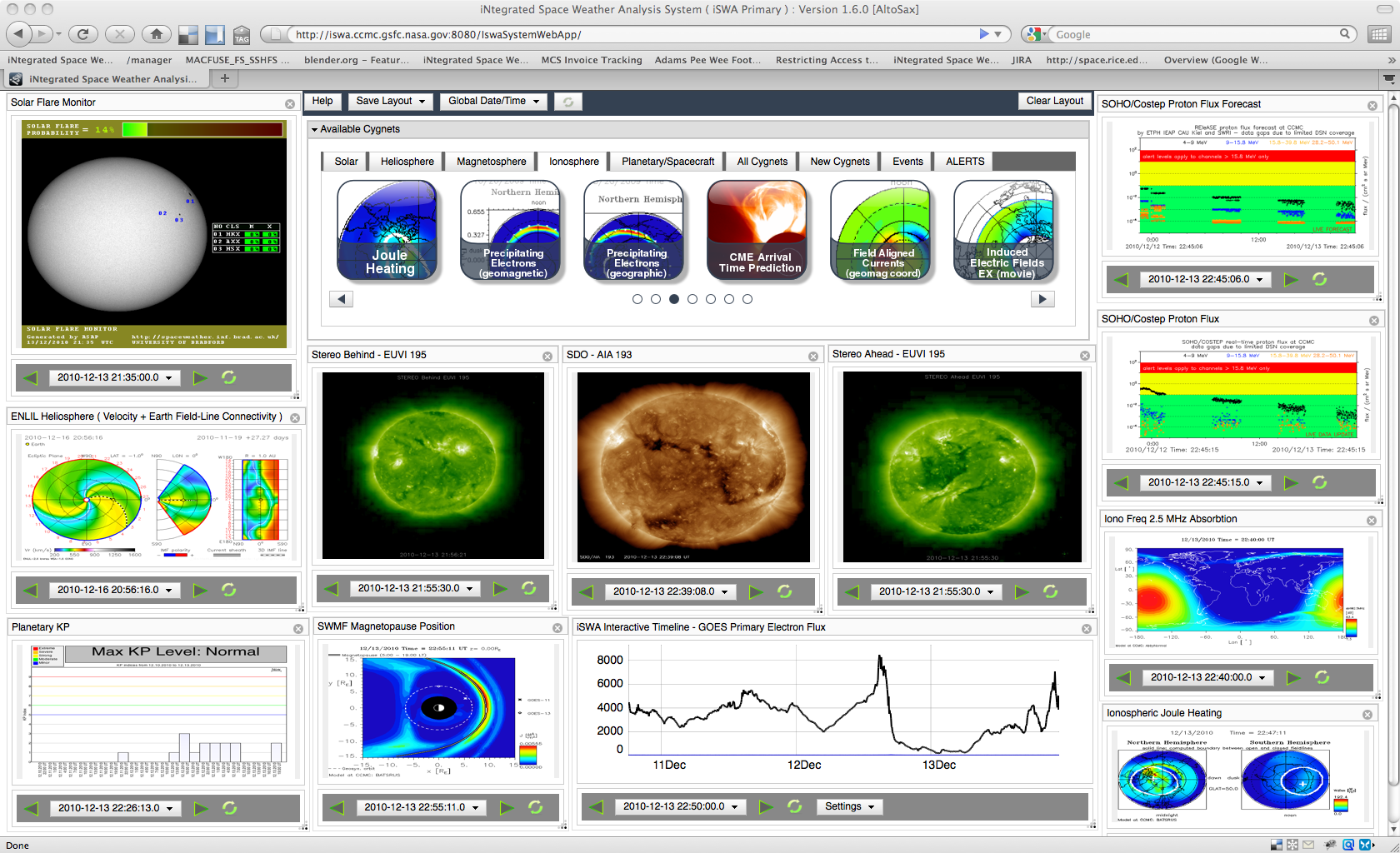 http://iSWA.ccmc.gsfc.nasa.gov
Layout & Global Controls
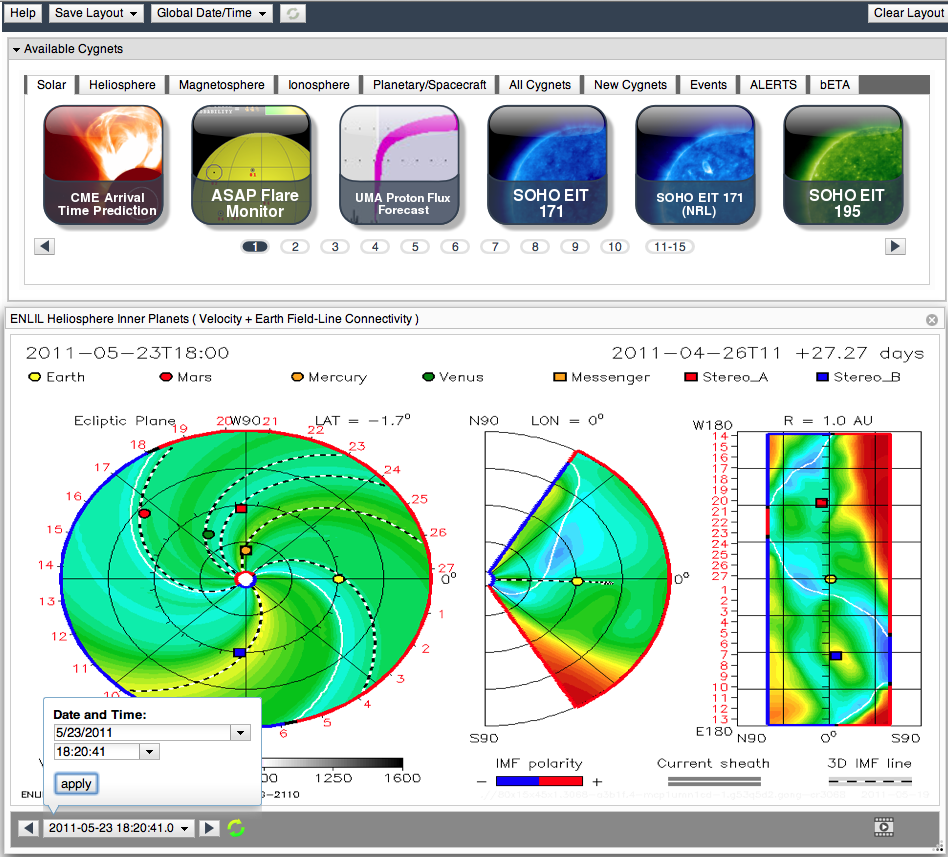 Cygnet
Control
Panel
Cygnet
Date
Controls
Options
Movie Mode Control
Dynamically Generated & Interactive Products: Solarscape
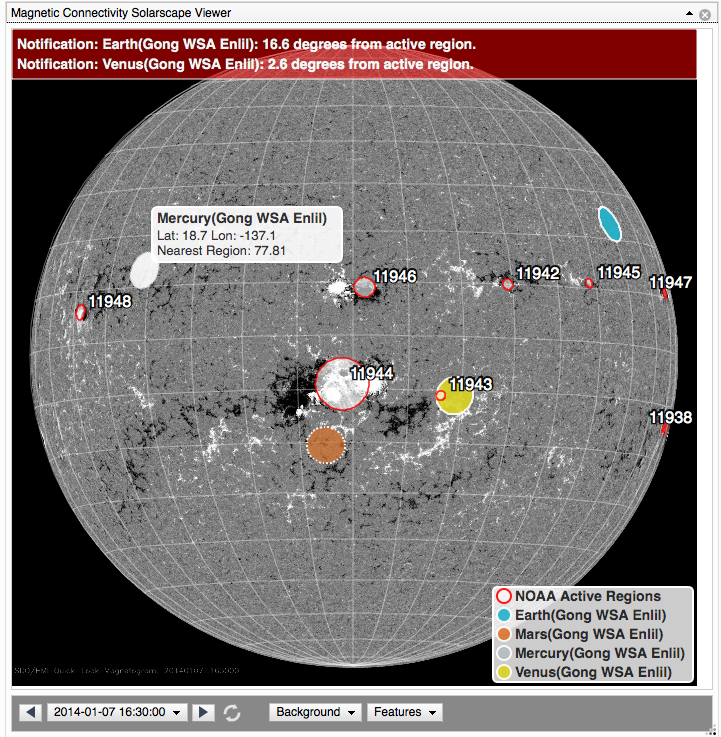 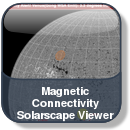 Alerts/Notifications
User Selectable Features
( MAG4, NOAA Active Regions, CCMC Magnetic Connectivity )
User Selectable Background
( SDO , Generic Grid )
Dynamic Product with User Selectable Features From Several Sources
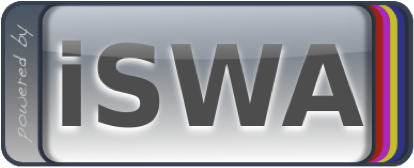 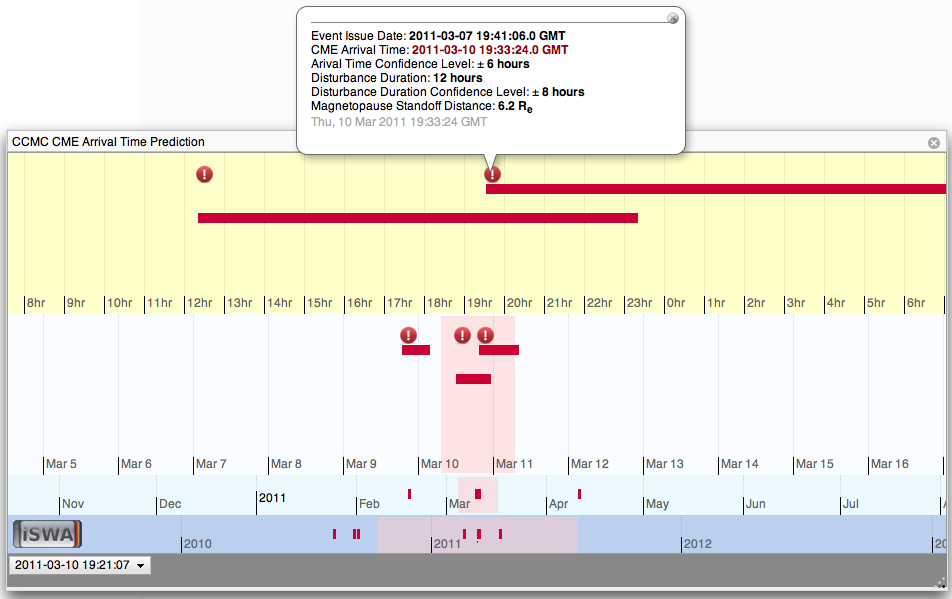 Interactive Timelines
Interactive CME alert tool with chronological record of SWx Center issued CME time of arrival predictions
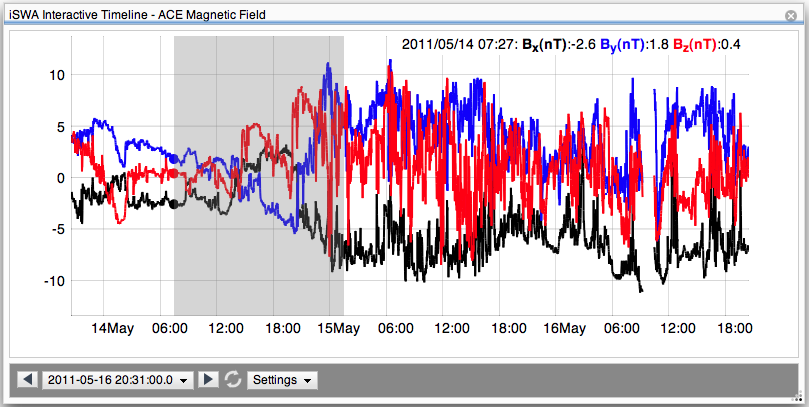 Interactive timeline tool with pan, zoom, mouse-over, and quantity toggling functionality
11
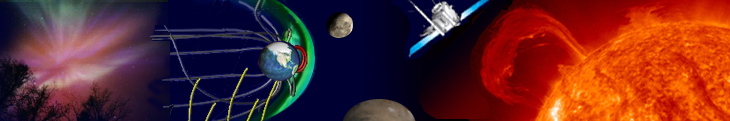 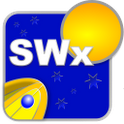 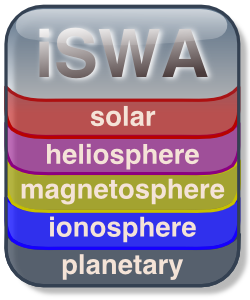 Mobile Access Powered by iSWA
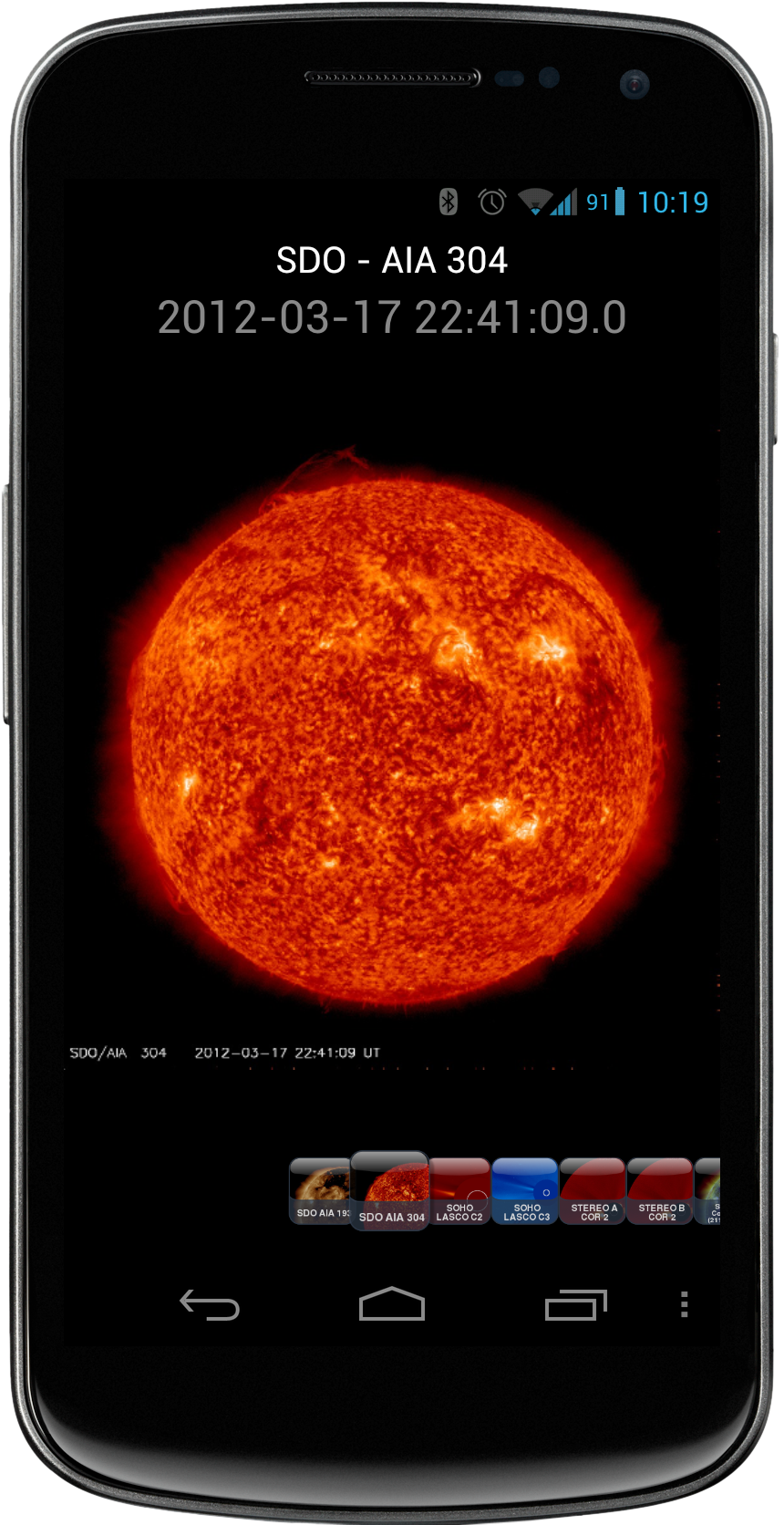 Android Front-End to iSWA
 History Mode
 Movie Mode
 >50k Downloads
 Available in Google Play Store
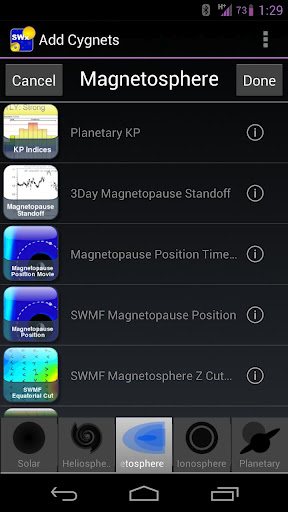 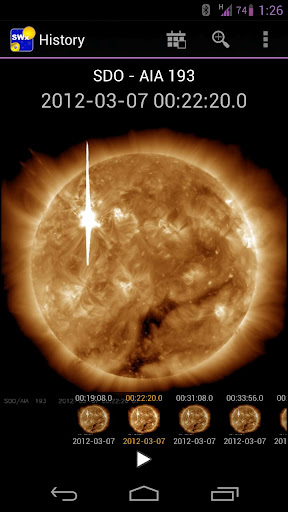 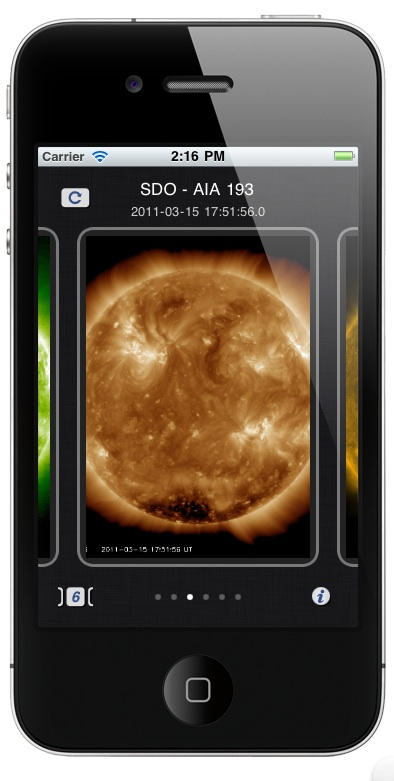 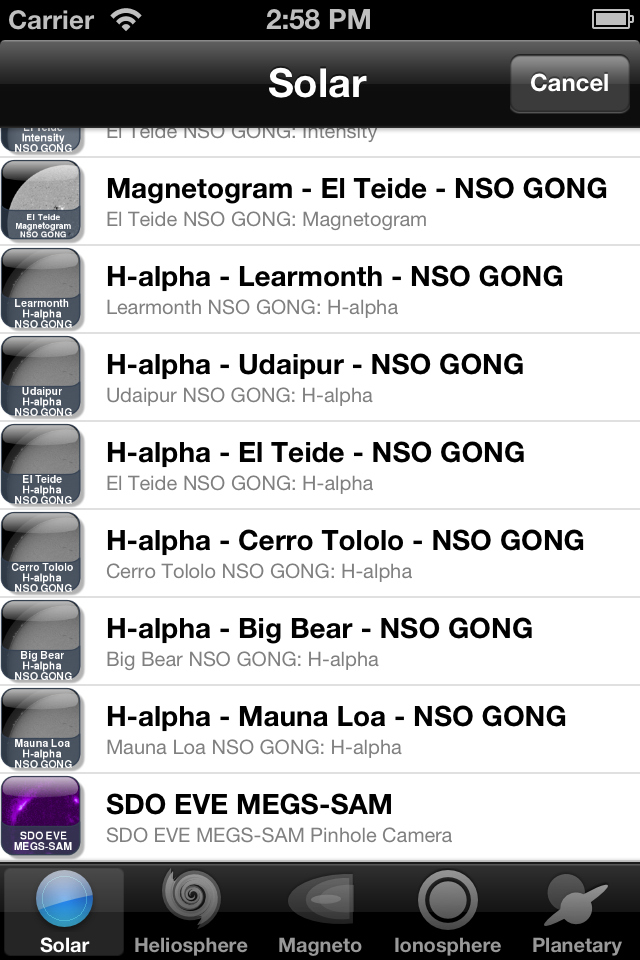 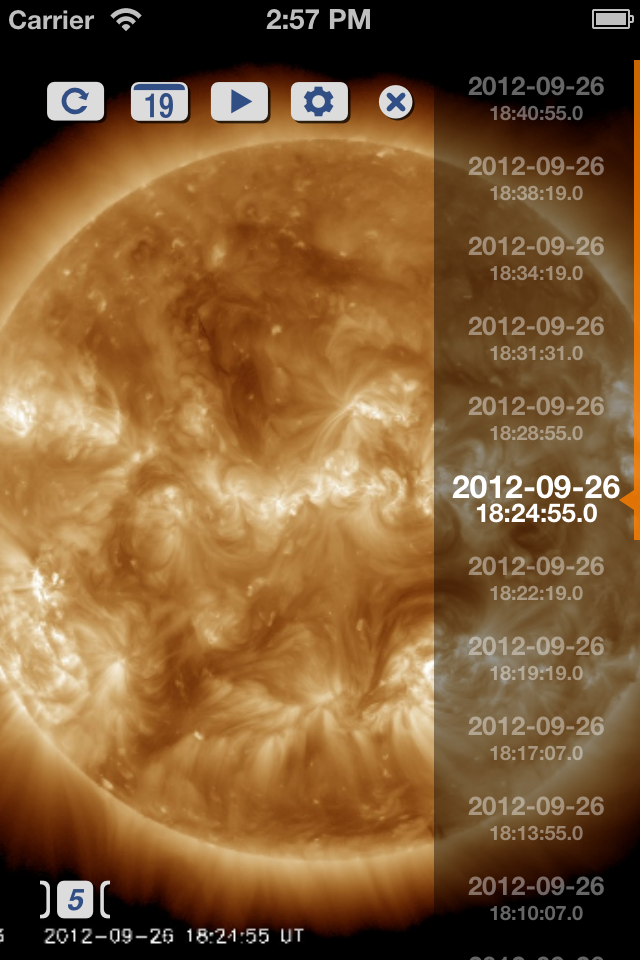 IOS Front-End to iSWA
>100k Downloads
 Available in App Store
12
Services for NASA Robotic Missions
Powered by iSWA
1.  Providing assistance in spacecraft anomaly resolution by assessing whether space weather has any role in causing the observed anomaly/anomalies.
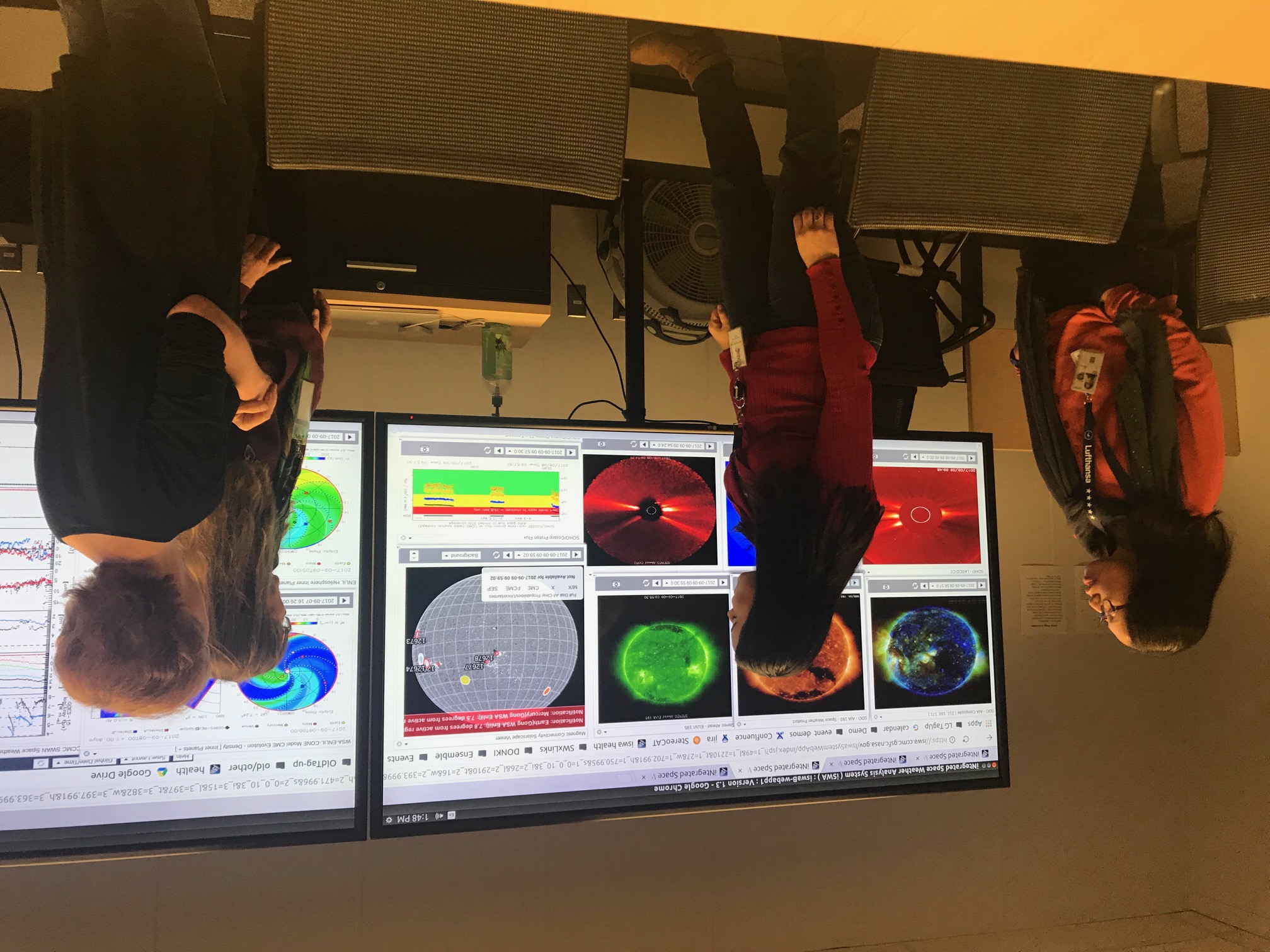 2.  Sending out weekly space weather reports/summaries to NASA mission operators, NASA officials and involved personnel.
13
Education And Training
Powered by iSWA
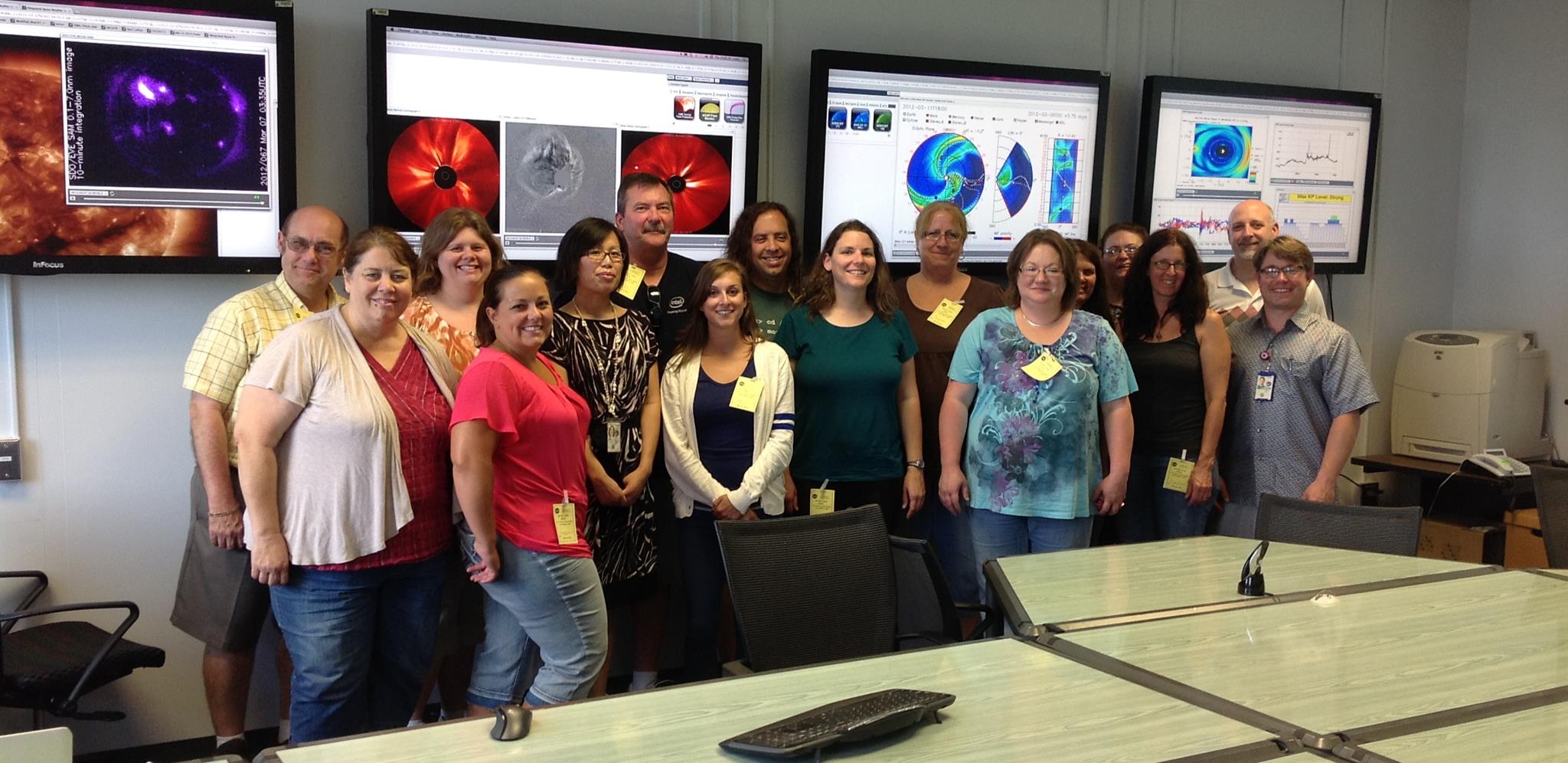 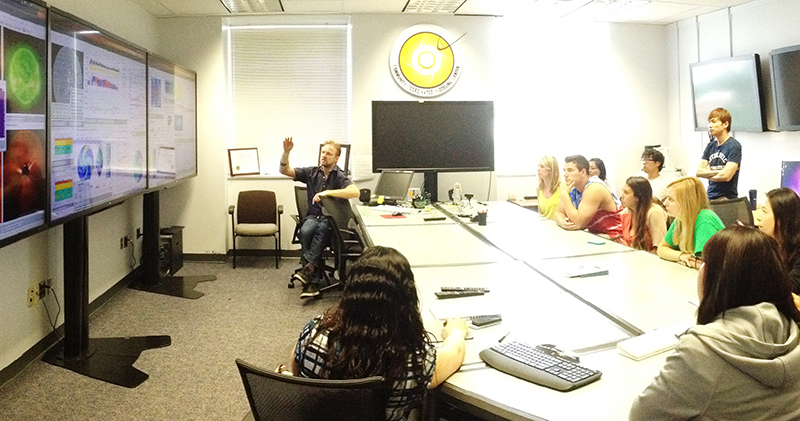 14
Undergraduate Computer Science Interns
SW Research Analysis Tool Development
Powered by iSWA
Jack LaSota
Web-based CME Analysis Tool
Justin Boblitt
Android iSWA App
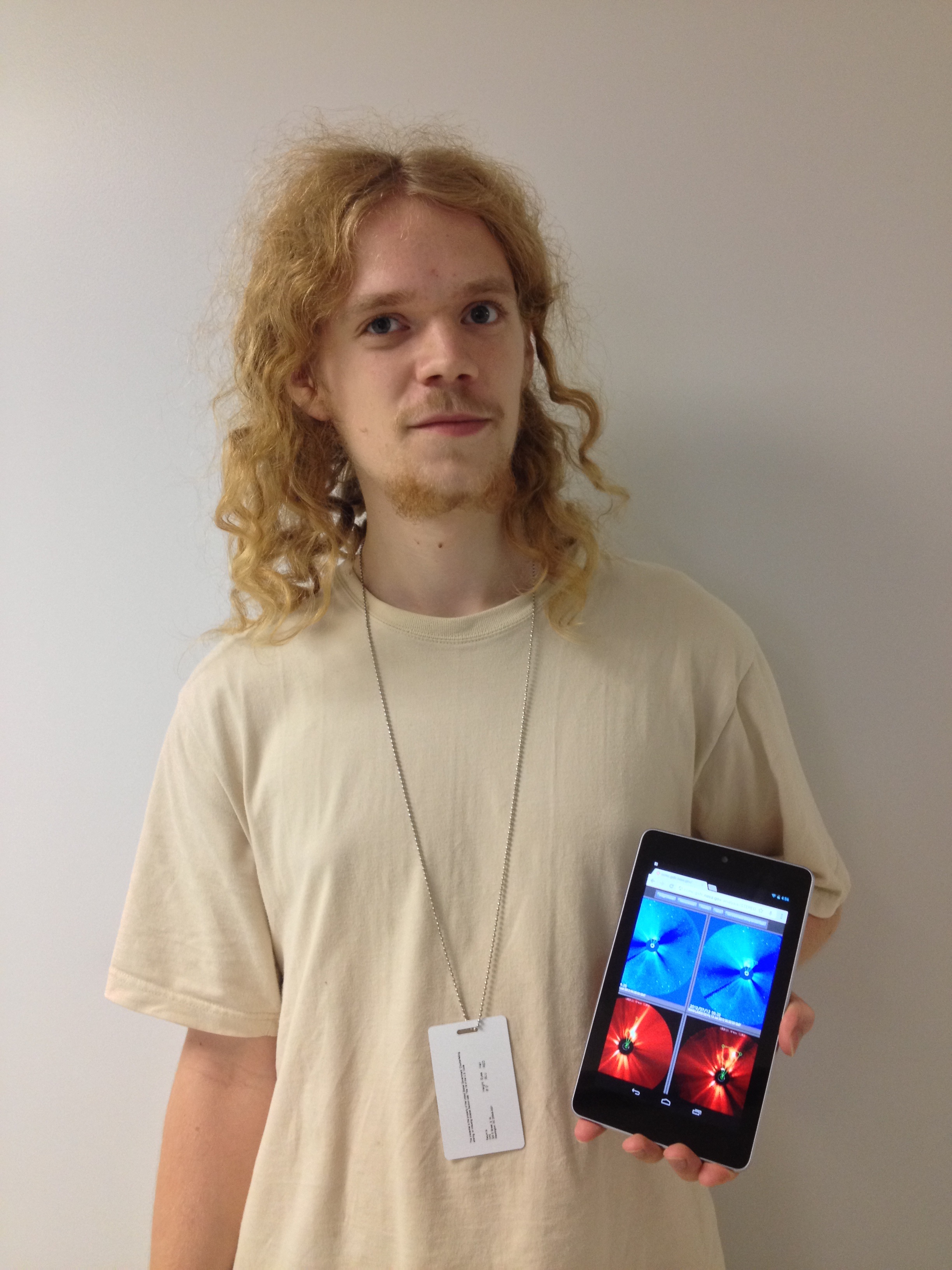 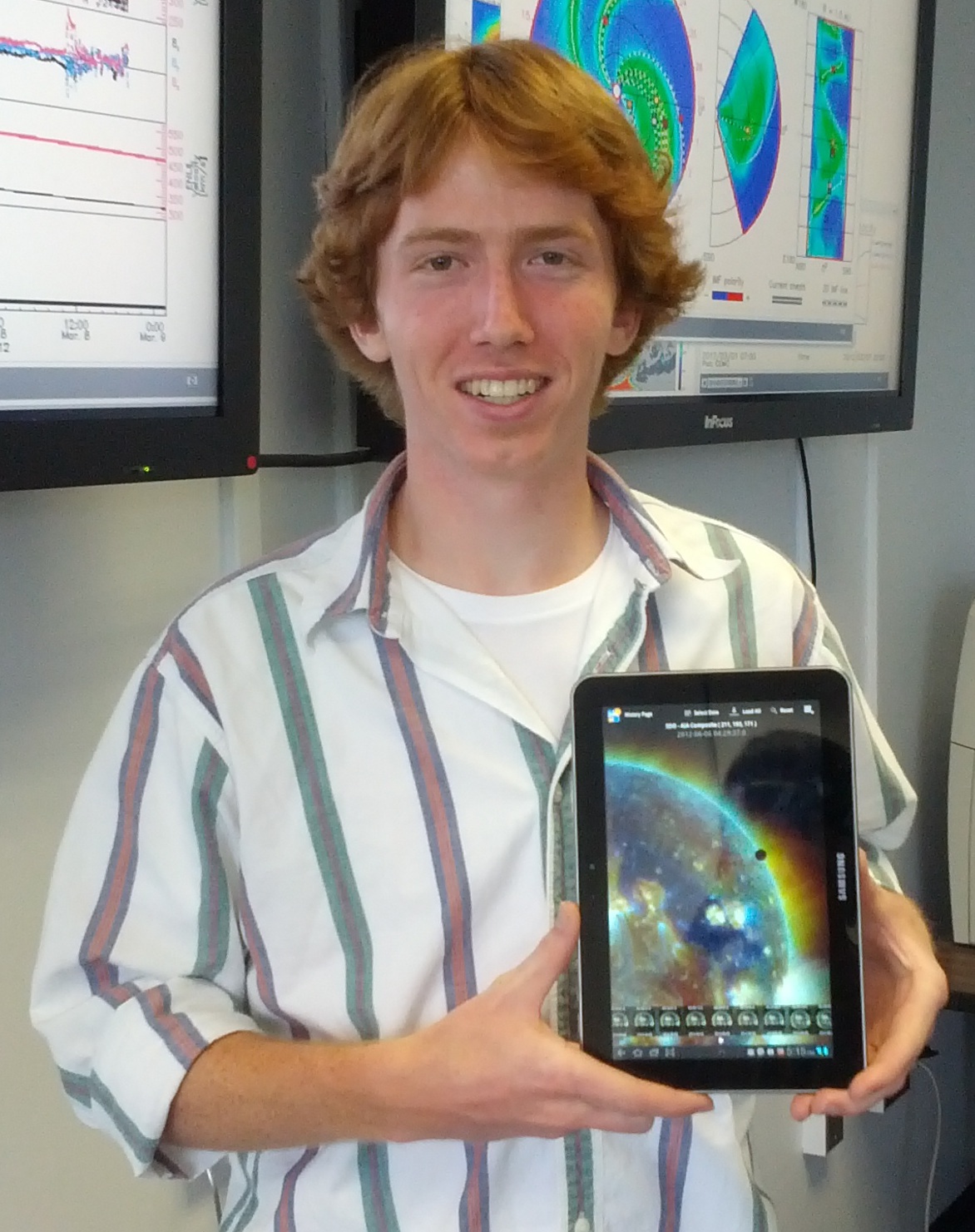 15
CME Tool Link          Sample Analysis Link
iSWA Impact
NASA
iSWA provides a new capability to quickly assess past, present, and expected space weather effects.
Mission operators have a resource to assist in both anomaly resolution as well as potential space weather impacts.
iSWA has helped enable the Space Weather Team service providing alerts, anomaly reports, and weekly space weather summaries based on iSWA tools and products.
External Agencies
Agencies can monitor the iSWA system 24x7 for CME eruptions and notify the CCMC as soon as an event is detected.  Forecasters at the CCMC analyze the event and launch a simulation that estimates the CME arrival time, duration, and expected  impact on earth.
iSWA has enabled numerous collaborations with data, model, and product developers/providers who want their tools to be available in iSWA.
Science, Education, and Public Outreach
Researchers, universities, and “citizen scientists” have access to a comprehensive suite of real-time and historical space environment data products.
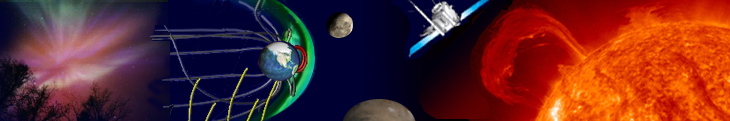 Who Uses iSWA?
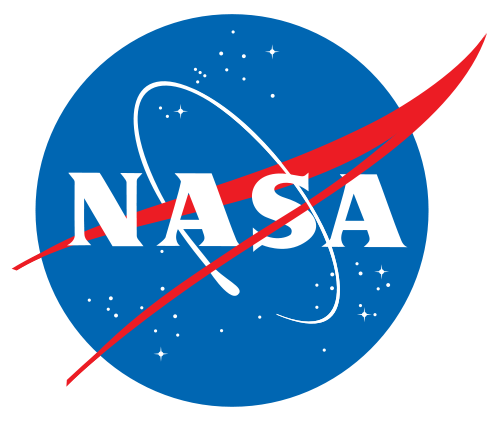 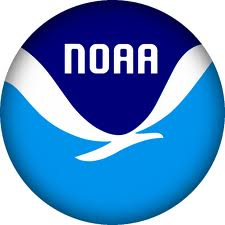 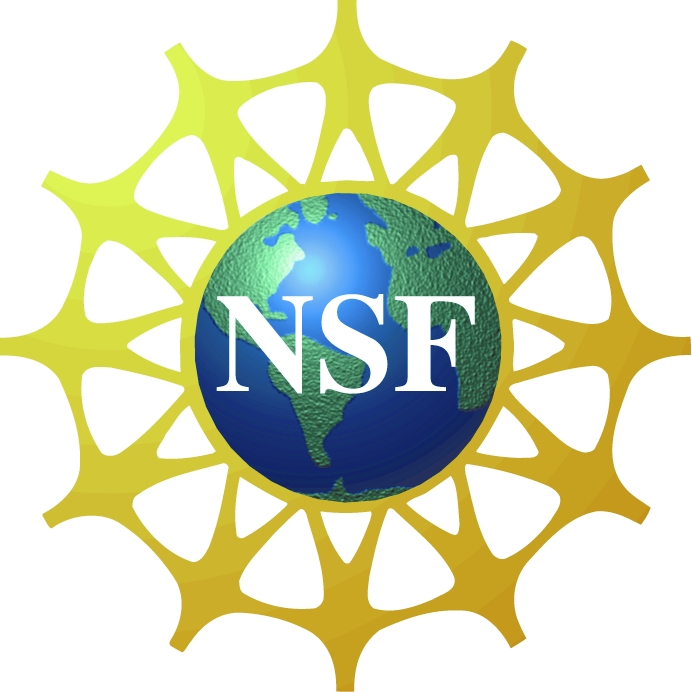 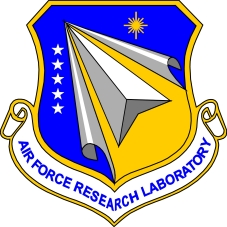 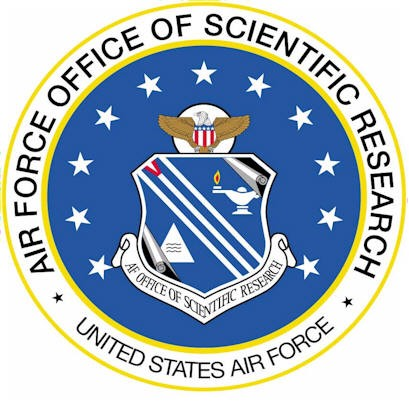 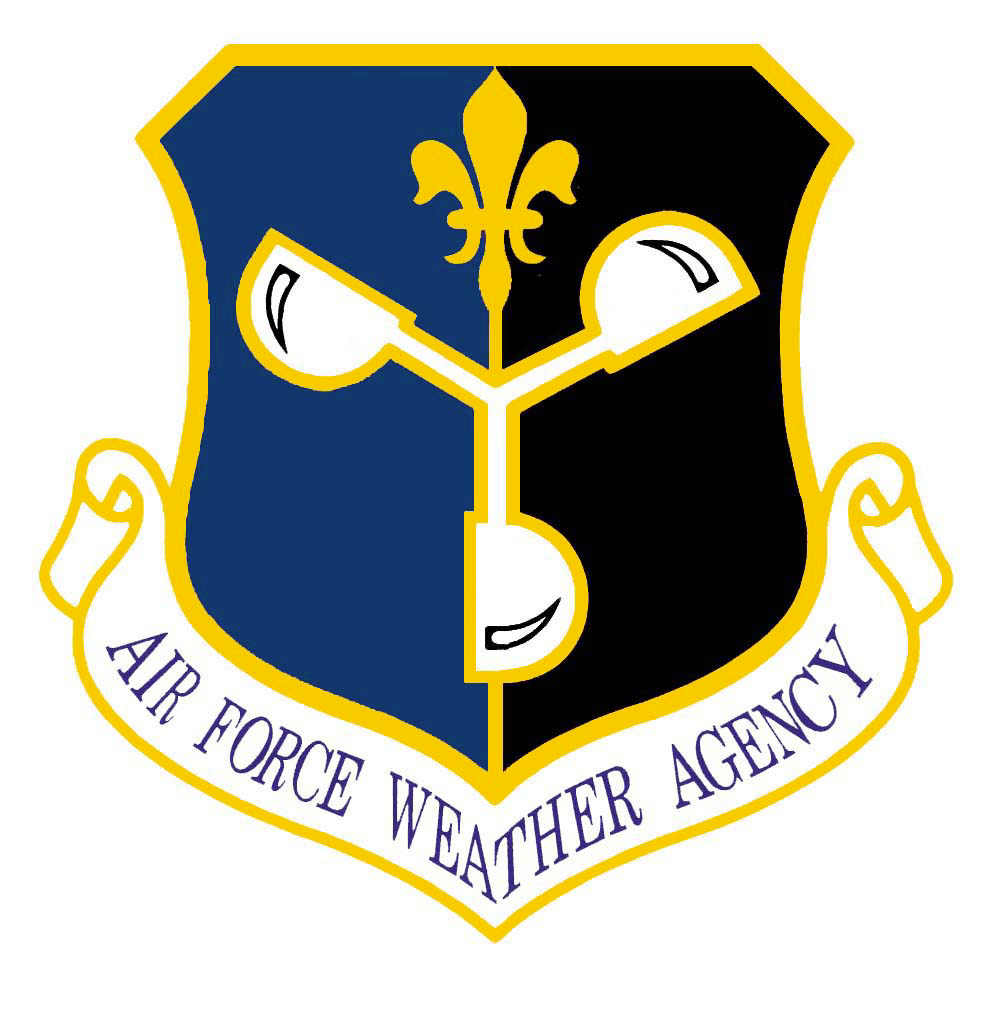 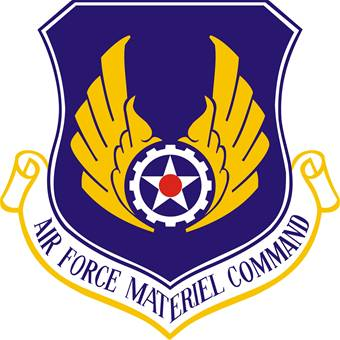 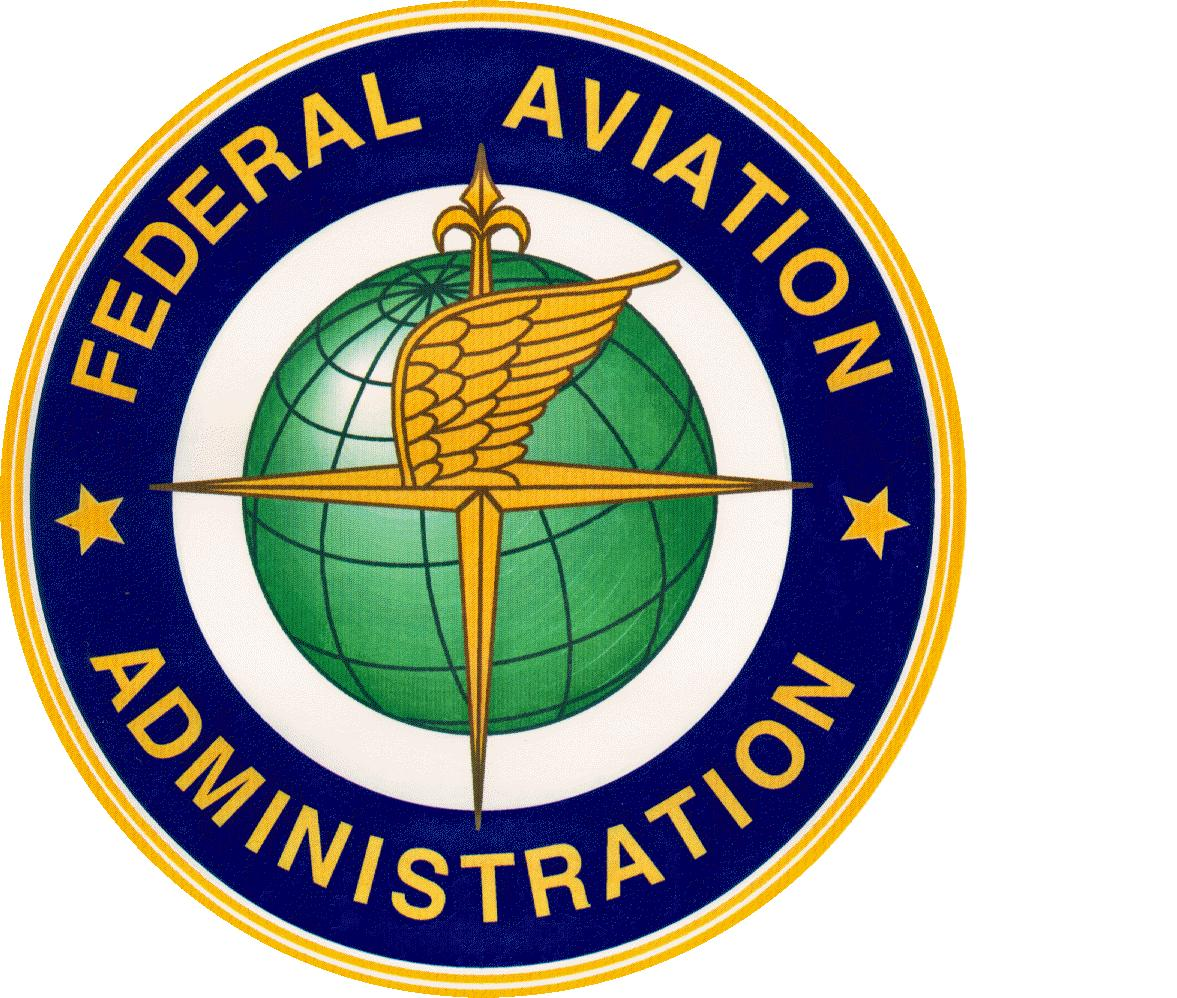 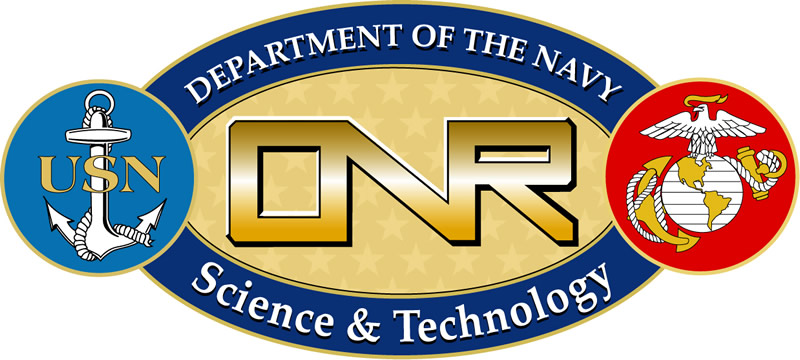 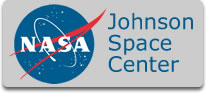 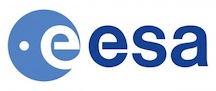 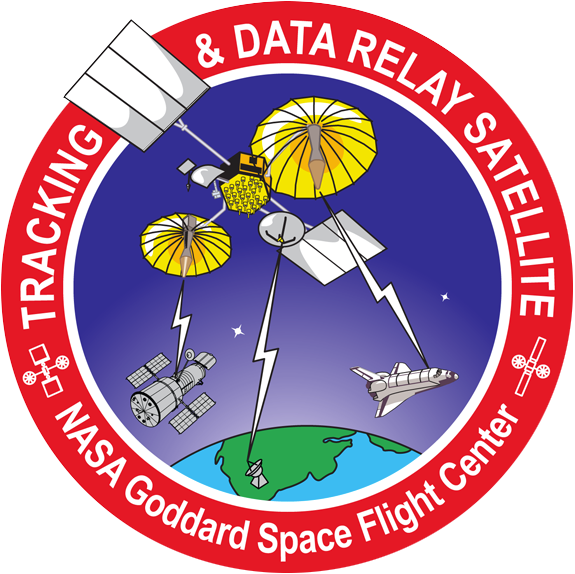 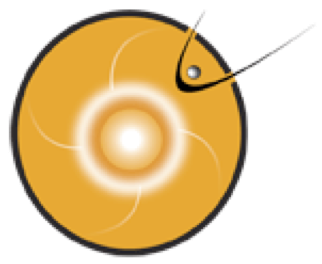 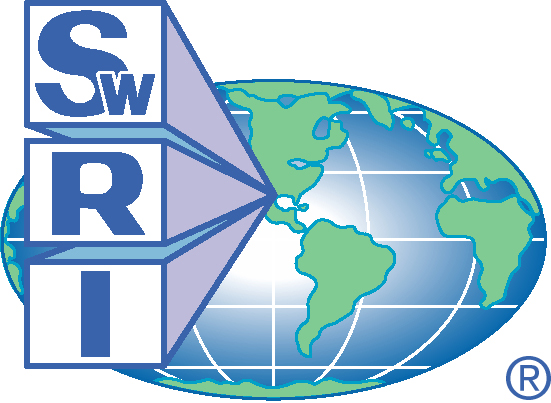 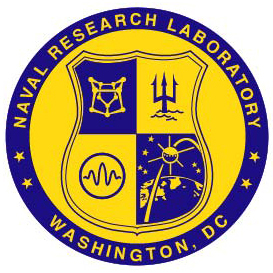 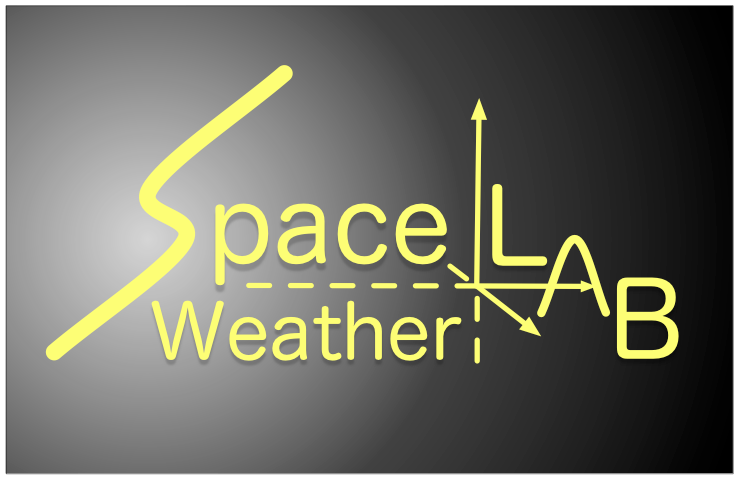 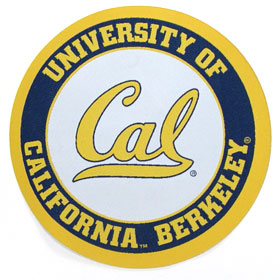 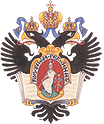 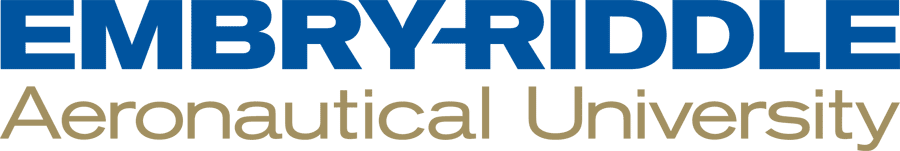 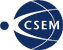 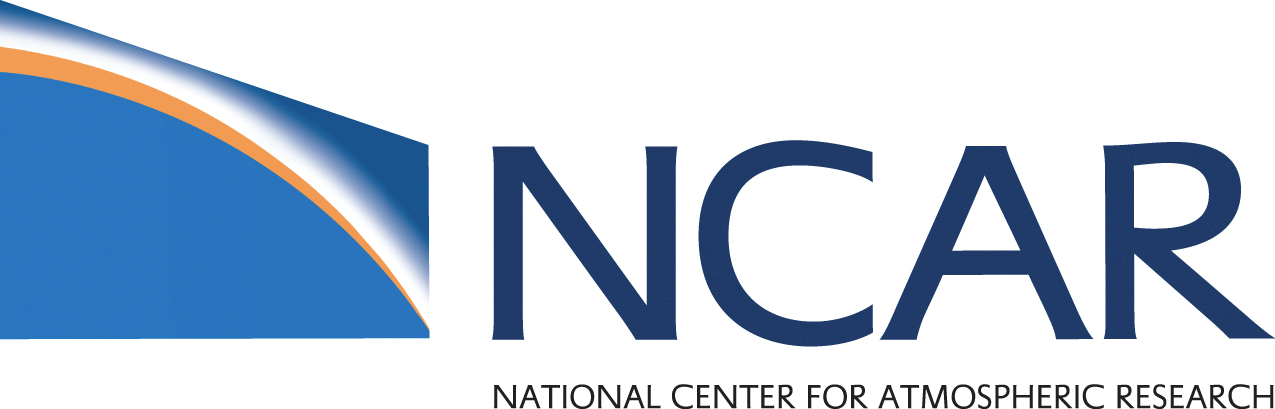 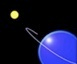 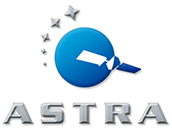 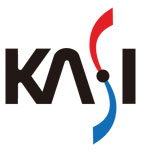 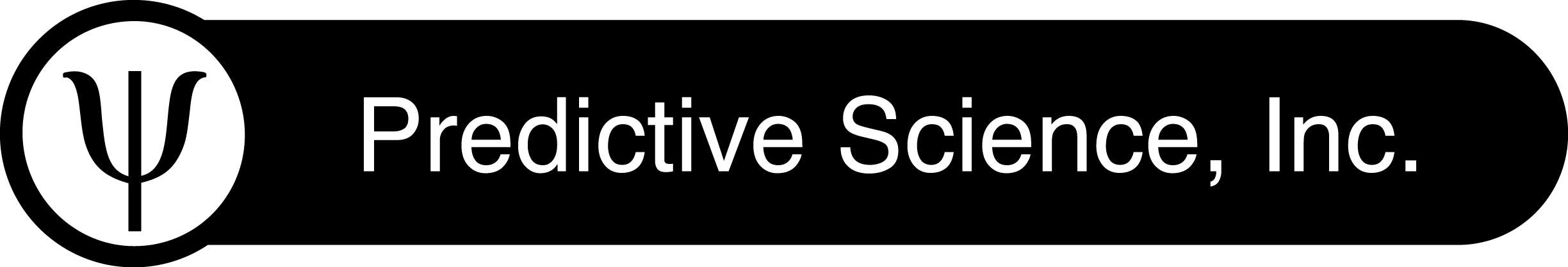 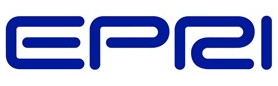 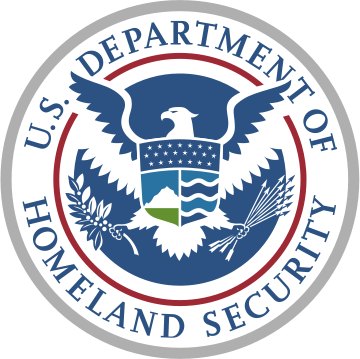 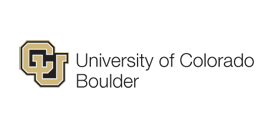 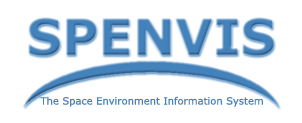 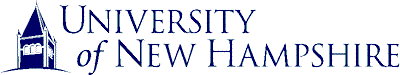 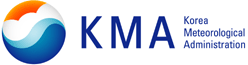 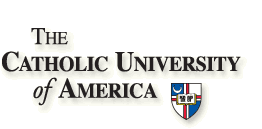 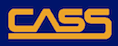 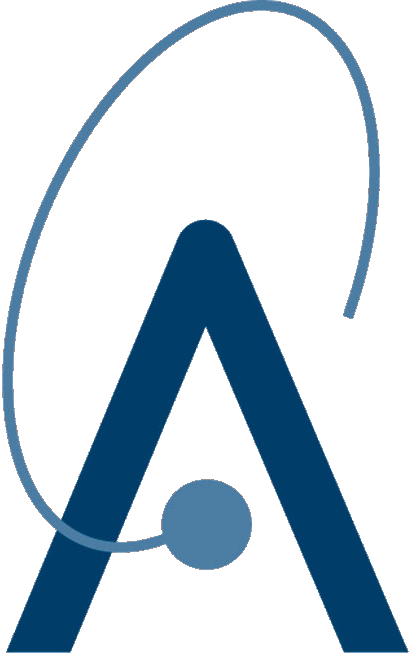 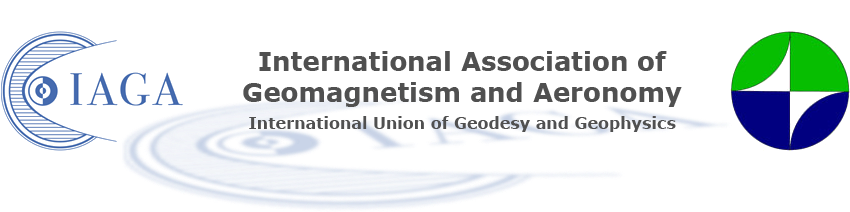 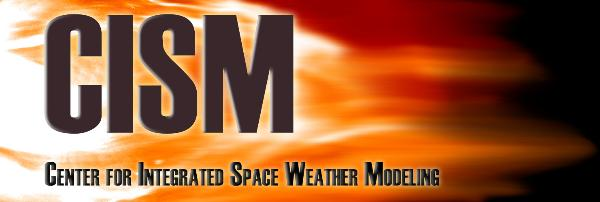 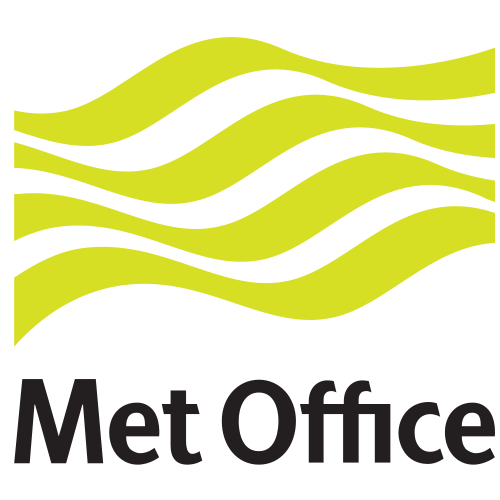 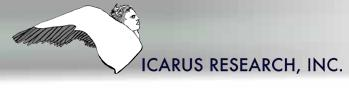 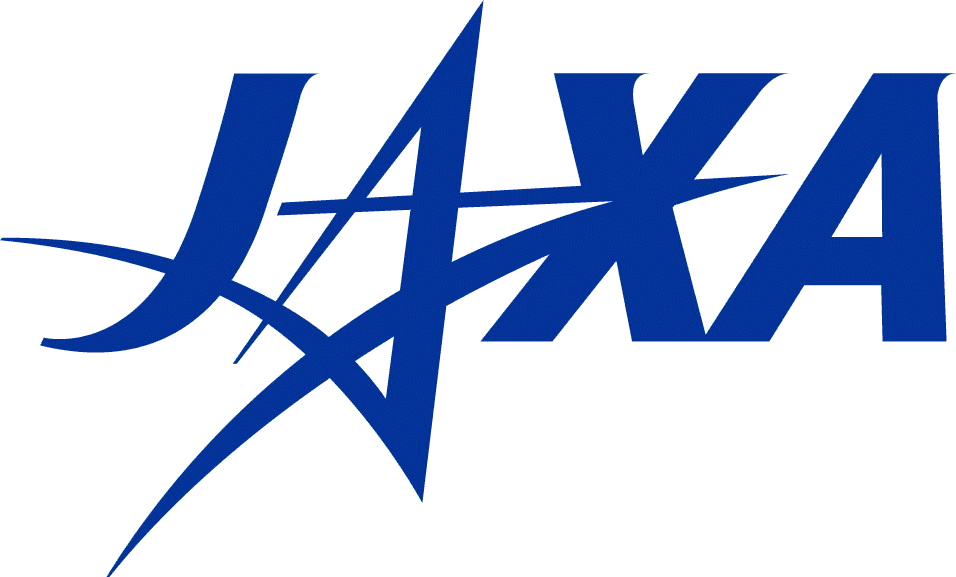 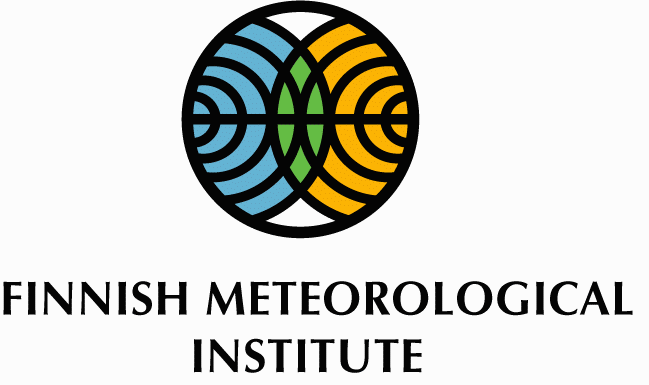 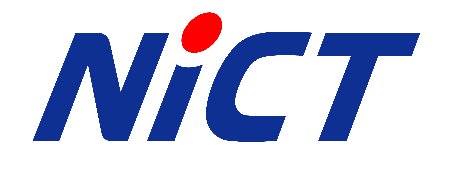 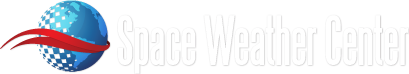 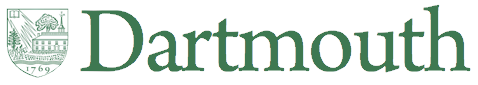 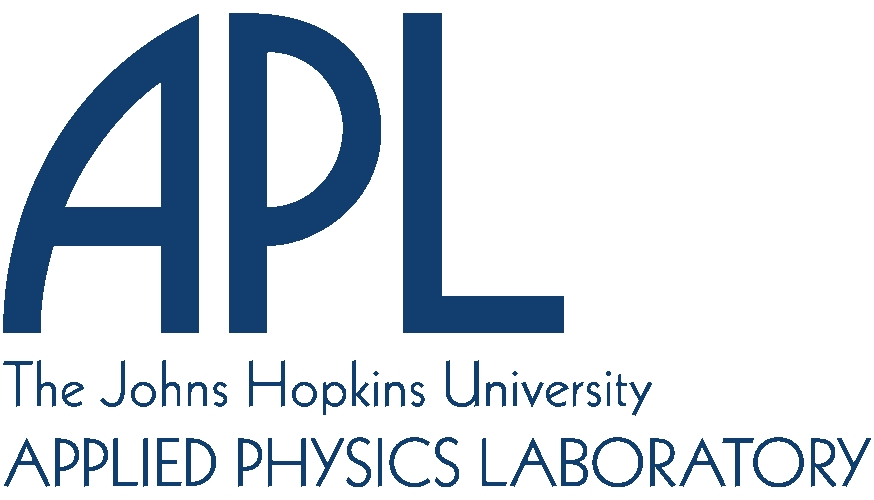 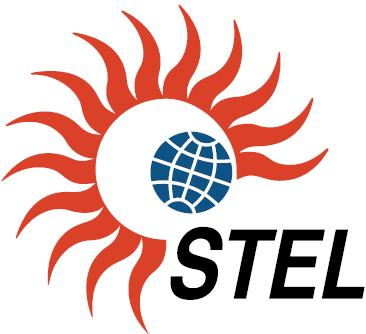 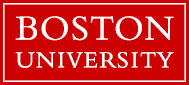 Potential Users
Any agency, entity, or individual with space weather requirements and/or interests
 Extended educational use ( training, K-12, higher education )
 Extended research use ( case studies, correlation studies, historical events, general space weather research )
iSWA software can be applied to any agency, group, or project with general data ingestion, storage, management, display, & dissemination needs….
 “instant ground system” for other NASA projects
 turn-key software system for commercial and/or educational data management and dissemination
 customizable interface for existing data archives and sets
18
[Speaker Notes: Potential use…]
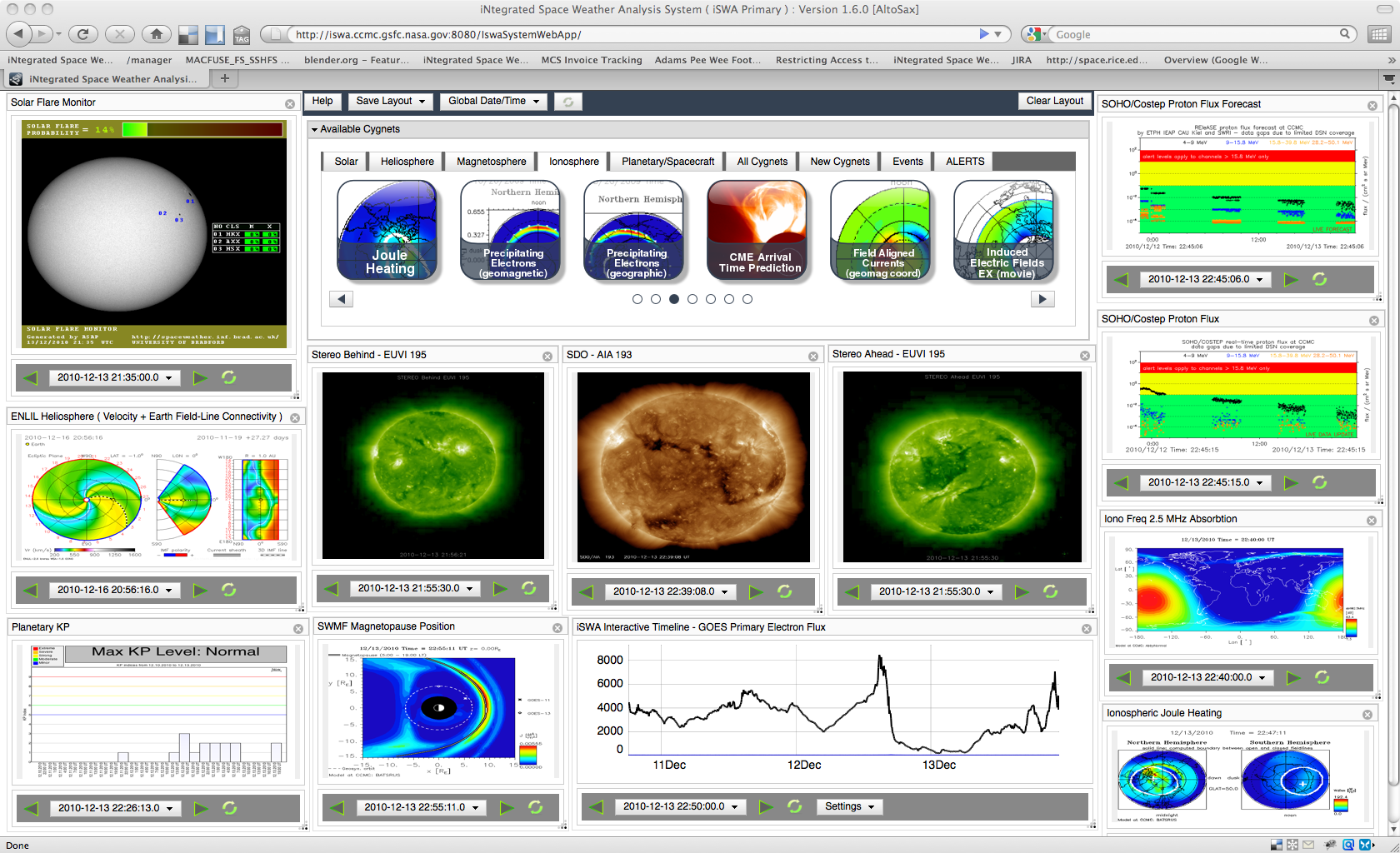 DEMO
http://iSWA.ccmc.gsfc.nasa.gov